Japan’s Feudal Age
World History
Westbrook
Military Dynasties
1192, 1st of 3 Military Dynasties to rule Japan for 700 years appears
Shogun – Supreme Military commander
Daimyo: lesser lords w/ armies
Samurai: warriors who served Daimyo
The Samurai
Heavily armed and trained
Bushido: “Way of the Warrior”
Code emphasized honor, bravery, loyalty to one’s lord
No fear of death
Walk barefoot in snow or not eat to get tough
Seppuku: ritual suicide
Expected to commit if betrayed code of bushido
More on the Samurai
Status of ______ declines in Feudal Japan
Peasants farmed and got food for Samurais 
Artisans made weapons for samurais
Codes and Religion
Tokugawa Shogunate 
Restricted life of all people to strict laws & codes
Imposed central government control on Japan
Economy grew tremendously 
Zen Buddhism
Emphasized meditation & devotion to duty
Achieve enlightenment through everyday activitties
The Arts
Theater 
Literature 
Haiku: Poem with 3 lines and 17 syllables, usually about nature
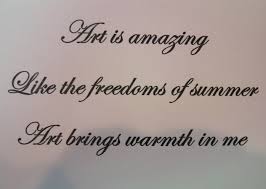 Japan 
(Emperor)
Middle Ages (Monarch)
Shogun
Lord
Daimyo
Vassal
Samurai
Knight
Peasants